ФІНАНСОВИЙ РИНОК,
ЙОГО МІСЦЕ У ФІНАНСОВІЙ СИСТЕМІ УКРАЇНИ
 
1. Сутність фінансового ринку, його структура 
2.	Цінні папери як основний інструмент фінансового ринку
3.	Державне регулювання фінансового ринку України
1. Сутність фінансового ринку, його структура 
Фінансовий ринок – це сфера специфічних економічних відносин, у процесі яких формуються попит і пропозиція на фінансові ресурси та за допомогою фінансових посередників здійснюється їх купівля – продаж.
Головною функцією фінансового ринку є забезпечення процесу розподілу фінансових ресурсів в економіці. Він надає можливість вільного обігу капіталів, дає змогу перетворювати заощадження в інвестиції. Виступаючи ефективним розподільчим механізмом, фінансовий ринок сприяє зниженню транзакційних витрат у процесі руху капіталів.
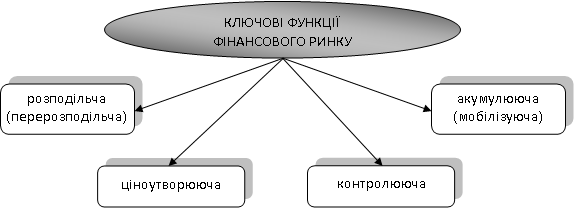 Розподільча (перерозподільча) функція забезпечує ефективний розподіл (перерозподіл) фінансових ресурсів для забезпечення розширеного відтворення та оптимального задоволення потреб суб’єктів фінансових відносин.
В процесі мобілізації тимчасово вільних коштів проявляється акумулююча функція. 
Ціноутворююча функція полягає у визначенні реальної ціни на певні види фінансових активів, яка враховує попит та пропозицію на них.
Контролююча функція дозволяє досягти максимально ефективного використання отриманих позичальниками (емітентами) коштів.
Структура фінансового ринку
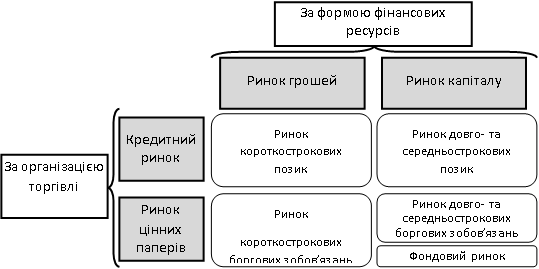 Ринок грошей охоплює рух залучених фінансових ресурсів, залучених на тимчасовій основі (як правило до одного року). Платою за залучення таких фінансових ресурсів є відсоток. Для ринку капіталу характерним є тривале або постійне використання залучених ресурсів (більше одного року), в результаті чого заощаджувачі отримують відсоток або дивіденд.
Відносини між заощаджувачем і позичальником (емітентом), оформлені на підставі кредитних угод характеризують кредитний ринок, у разі ж випуску (емісії) цінних паперів для забезпечення руху фінансових ресурсів має місце ринок цінних паперів. Основним фінансовим інструментом риноку довго- та середньострокових боргових зобов’язань є облігації підприємств, держави, а на фондовому ринку – акції.
Залежно від кількості учасників ринку та встановленими правилами торгівлі фінансовий ринок поділяють на:
1)	біржовий ринок – ринок з обмеженим колом відомих учасників, для яких установлені правила допуску до торгівлі, правила здійснення біржових угод та процедури вирішення спірних питань. До таких бірж відноситься ПФТС, UX.
2)	позабіржовий ринок – ринок з необмеженою кількістю учасників, де правила здійснення угод та вирішення спірних питань регулюються чинним законодавством України.
Також виділяють первинні та вторинні фінансові ринки – перший охоплює відносини, пов’язані з першим розміщенням цінних паперів або боргових зобов’язань, другий охоплює їх подальший обіг.
Відповідно до ЗУ «Про ринки капіталу та організовані товарні ринки» виділяють такі поняття:
Ринки капіталу - це фондовий ринок, ринок деривативних фінансових інструментів та грошовий ринок.
Фондовий ринок (ринок цінних паперів) - це сукупність учасників фондового ринку та правовідносин між ними щодо емісії (видачі), обігу, виконання зобов’язань, викупу та обліку цінних паперів (у тому числі деривативних цінних паперів).
Ринок деривативних фінансових інструментів - це сукупність учасників ринку деривативних фінансових інструментів та правовідносин між ними, що виникають під час емісії деривативних цінних паперів, укладення деривативних контрактів, вчинення та виконання правочинів щодо деривативних цінних паперів, укладення та виконання договорів про заміну сторони деривативних контрактів, виконання зобов’язань за деривативними фінансовими інструментами.(ф'ючерси, форварди, опціони, свопи)
Грошовий ринок - це сукупність учасників грошового ринку та правовідносин між ними, що виникають під час вчинення правочинів щодо інструментів грошового ринку та валютних цінностей.
Учасники ринків капіталу
Учасники ринків капіталу - це учасники фондового ринку, учасники ринку деривативних фінансових інструментів та учасники грошового ринку.
Учасники фондового ринку - це емітенти, у тому числі іноземні, або особи, які видали неемісійні цінні папери, особи, які надають забезпечення, інвестори у фінансові інструменти, які набули права власності на цінні папери, адміністратори, професійні учасники ринків капіталу, особи, які провадять діяльність, пов’язану з ринками капіталу та організованими товарними ринками, об’єднання професійних учасників ринків капіталу.
Учасники ринку деривативних фінансових інструментів - це емітенти деривативних цінних паперів, інвестори у фінансові інструменти, які є сторонами деривативних контрактів, інвестори у фінансові інструменти, які набули права власності на деривативні цінні папери, професійні учасники ринків капіталу, особи, які провадять діяльність, пов’язану з ринками капіталу та організованими товарними ринками, об’єднання професійних учасників ринків капіталу, а також юридичні особи, які провадять діяльність.
Учасники грошового ринку - це емітенти інструментів грошового ринку, особи, які видали неемісійні інструменти грошового ринку, особи, які надають забезпечення, інвестори у фінансові інструменти, які набули права власності на інструменти грошового ринку, професійні учасники ринків капіталу та особи, які провадять діяльність, пов’язану з ринками капіталу та організованими товарними ринками.
Емітент - це юридична особа, територіальна громада в особі представницького органу місцевого самоврядування, держава в особі уповноважених нею органів державної влади, міжнародна фінансова організація, які від свого імені розміщують емісійні цінні папери та беруть на себе зобов’язання за такими цінними паперами перед їх власниками.
Іноземний емітент - це створена відповідно до законодавства іншої держави юридична особа, що здійснює емісію цінних паперів на території України, або юридична особа, цінні папери якої зареєстровані відповідно до законодавства іншої держави та допуск до обігу на території України яких надано Національною комісією з цінних паперів та фондового ринку.
Особа, яка видала неемісійний цінний папір, - це фізична особа, у тому числі фізична особа - іноземець, або юридична особа, у тому числі іноземна юридична особа, яка від свого імені видає (заповнює) сертифікат (бланк) неемісійного цінного паперу та бере на себе зобов’язання за таким цінним папером перед його власником.
Інвестори у фінансові інструменти - це фізичні та юридичні особи, у тому числі фізичні особи - іноземці та іноземні юридичні особи, які набули права власності на фінансові інструменти з метою отримання доходу від вкладених коштів та/або збереження вартості вкладених активів, та/або набуття відповідних прав, що надаються власнику фінансових інструментів відповідно до законодавства, або в межах виконання повноважень щодо державного управління у відповідній сфері, або які є сторонами деривативних контрактів.
Інституційні інвестори - це інвестори у фінансові інструменти, які є інститутами спільного інвестування (пайовими та корпоративними інвестиційними фондами), інвестиційними фондами, взаємними фондами інвестиційних компаній, недержавними пенсійними фондами, фондами банківського управління, страховими компаніями, іншими фінансовими установами, що здійснюють операції з фінансовими активами в інтересах третіх осіб за власний рахунок чи за рахунок таких осіб, а у випадках, передбачених законодавством, - також за рахунок залучених від інших осіб фінансових активів.
Кваліфіковані інвестори у фінансові інструменти (професійні клієнти) - це інвестори у фінансові інструменти, які володіють вміннями, досвідом та знаннями в галузі ринків капіталу, достатніми для прийняття ними самостійних інвестиційних рішень та оцінки ризиків щодо вчинення правочинів щодо фінансових інструментів. 
Саморегулівна організація професійних учасників ринків капіталу - це об’єднання професійних учасників ринків капіталу, що відповідає вимогам, встановленим Національною комісією з цінних паперів та фондового ринку.
Професійні учасники ринків капіталу - це юридичні особи, що функціонують в організаційно-правовій формі акціонерного товариства, товариства з обмеженою відповідальністю або товариства з додатковою відповідальністю, що провадять на ринках капіталу професійну діяльність, види якої визначені законом. Центральний депозитарій цінних паперів має статус професійного учасника ринків капіталу.
Національний банк України провадить професійну діяльність на ринках капіталу відповідно до закону. Національна комісія з цінних паперів та фондового ринку за погодженням з Національним банком України може встановлювати особливості провадження Національним банком України професійної діяльності на ринках капіталу.
Торгівля фінансовими інструментами здійснюється на організованих ринках капіталу та поза ними.
Організованими ринками капіталу є регульовані ринки (фондові, деривативних контрактів, грошові), БТМ (фондові, деривативних контрактів) та ОТМ (облігацій та деривативних контрактів).
Багатосторонній торговельний майданчик (далі - БТМ) - багатостороння система, що управляється оператором багатостороннього торговельного майданчика і у встановленому Національною комісією з цінних паперів та фондового ринку порядку та згідно з визначеними таким оператором БТМ недискреційними правилами забезпечує взаємодію третіх сторін щодо купівлі-продажу фінансових інструментів (укладання деривативних контрактів), результатом чого є договори (контракти), які укладаються у встановленому цим Законом порядку.
Оператор організованого торговельного майданчика (далі - оператор ОТМ) - акціонерне товариство, товариство з обмеженою відповідальністю або товариство з додатковою відповідальністю, що здійснює управління та забезпечує функціонування організованого торговельного майданчика на підставі ліцензії, виданої Національною комісією з цінних паперів та фондового ринку
Кваліфікованими інвесторами є:
1) міжнародні фінансові організації;
2) іноземні держави та їхні центральні банки;
3) держава Україна в особі центрального органу виконавчої влади, уповноваженого на реалізацію державної бюджетної політики у сфері управління державним боргом та гарантованим державою боргом;
4) Національний банк України;
5) професійні учасники ринків капіталу, банки та страхові компанії;
6) іноземні фінансові установи, що відповідають критеріям, встановленим Національною комісією з цінних паперів та фондового ринку;
7) юридичні особи, у тому числі створені за законодавством іншої держави, якщо вони відповідають принаймні двом із таких критеріїв:
а) підсумок балансу становить не менше 20 мільйонів гривень;
б) річний чистий дохід від реалізації товарів, робіт і послуг за останній фінансовий рік становить не менше 40 мільйонів гривень;
в) власні кошти становлять не менше 2 мільйонів гривень. 
Інвестори, які не є або не були визнані кваліфікованими, є некваліфікованими інвесторами.
2.	Цінні папери як основний інструмент фінансового ринку

Фінансовими інструментами є:
1) цінні папери, у тому числі цінні папери інститутів спільного інвестування;
2) інструменти грошового ринку;
3) опціони, ф’ючерси, свопи, контракти на майбутню відсоткову ставку та будь-які інші деривативні контракти, базовим активом яких є цінні папери, валюта або інші деривативні контракти, базовим показником яких є процентні ставки, дохідність, індекси або курс, та які можуть бути виконані у вигляді фізичної поставки (поставні деривативні контракти) або розрахунків (розрахункові деривативні контракти);
4) опціони, ф’ючерси, свопи, форварди та інші деривативні контракти, базовим активом яких є продукція, які мають або можуть бути виконані у вигляді розрахунків за вибором однієї із сторін (змішані деривативні контракти), крім випадків неплатоспроможності або інших випадків припинення зобов’язань;
5) опціони, ф’ючерси, свопи та інші деривативні контракти, базовим активом яких є продукція, що укладаються на торговельних майданчиках та які можуть бути виконані у вигляді фізичної поставки (поставні деривативні контракти),
6) опціони, ф’ючерси, свопи, форварди та інші деривативні контракти, базовим активом яких є продукція, які можуть бути виконані у вигляді фізичної поставки (поставні деривативні контракти) та які не зазначені у пункті 5 , укладаються не в комерційних цілях та мають характеристики іншого деривативного фінансового інструменту;
7) деривативні фінансові інструменти, що передбачають передачу кредитного ризику, зокрема кредитні ноти та кредитні дефолтні свопи;
8) фінансові контракти на різницю цін;
9) опціони, ф’ючерси, свопи, контракти на майбутню відсоткову ставку та будь-які інші деривативні контракти, що стосуються кліматичних параметрів, ставок фрахту, показників інфляції або інших показників економічної статистики, які мають бути виконані у вигляді розрахунків (розрахункові деривативні контракти) або можуть бути виконані у вигляді розрахунків за вибором однієї із сторін (змішані деривативні контракти), крім випадків неплатоспроможності або інших випадків припинення зобов’язань;
10) деривативні контракти, що стосуються активів, прав, зобов’язань, індексів, курсів, які не зазначені у цій частині та які мають характеристики іншого деривативного фінансового інструменту, у тому числі які укладаються на регульованому ринку, ОТМ або БТМ.
Інструменти грошового ринку - це казначейські зобов’язання України, ощадні сертифікати банків, депозитні сертифікати банків, векселі, а також інші інструменти (в тому числі цінні папери), що мають всі з таких характеристик:
1) мають вартість, що може бути визначена у будь-який момент часу;
2) не є деривативними фінансовими інструментами;
3) мають період до погашення в момент емісії (видачі) 397 днів або менше.
Цінним папером є документ установленої форми з відповідними реквізитами, що посвідчує грошове або інше майнове право, визначає взаємовідносини емітента цінного папера (особи, яка видала цінний папір) і особи, яка має права на цінний папір, та передбачає виконання зобов’язань за таким цінним папером, а також можливість передачі прав на цінний папір та прав за цінним папером іншим особам.
Цінні папери за порядком їх розміщення або видачі поділяються на емісійні або неемісійні.
Емісійні цінні папери - це цінні папери, що посвідчують однакові права їх власників у межах одного випуску цінних паперів стосовно особи, яка бере на себе відповідні зобов’язання (емітента).
До емісійних цінних паперів належать:
1) акції;
2) акції корпоративних інвестиційних фондів;
3) корпоративні облігації;
4) облігації місцевих позик;
5) державні облігації України;
6) облігації міжнародних фінансових організацій;
7) депозитні сертифікати банків;
8) іпотечні облігації;
9) сертифікати фондів операцій з нерухомістю (далі - сертифікати ФОН);
10) інвестиційні сертифікати;
11) казначейські зобов’язання України;
12) державні деривативи;
13) опціонні сертифікати;
14) фондові варанти;
15) кредитні ноти;
16) депозитарні розписки.
Цінні папери існують в електронній (електронні цінні папери) та паперовій (паперові цінні папери) формах.
Електронний цінний папір відображається у вигляді облікового запису на рахунку в цінних паперах у системі депозитарного обліку цінних паперів.
Паперовий цінний папір оформлюється на матеріальному носії як документ, що містить найменування виду цінного папера, а також визначені законодавством реквізити.
Цінні папери за формою випуску (видачі) можуть бути на пред’явника, іменні або ордерні.
Права на цінний папір та права за цінним папером, що існує в паперовій формі, належать:
1) пред’явникові цінного папера (цінний папір на пред’явника);
2) особі, зазначеній у цінному папері (іменний цінний папір);
3) особі, зазначеній у цінному папері, яка може сама реалізувати такі права або призначити своїм наказом іншу уповноважену особу (ордерний цінний папір). При цьому такий наказ (індосамент) може бути повним (із зазначенням імені особи, якій передаються права за таким ордерним цінним папером) або бланковим (без зазначення імені особи, якій передаються права за таким ордерним цінним папером).
Права на цінний папір та права за цінним папером, що існує в електронній формі, належать власникові рахунка в цінних паперах, відкритого в депозитарній установі, або іншій особі у встановлених законодавством випадках.
Ордерні цінні папери можуть існувати виключно в паперовій формі.
Емісійні цінні папери можуть бути за формою випуску виключно іменними або на пред’явника.
Іменні емісійні цінні папери існують виключно в електронній формі.
Емісійні цінні папери на пред’явника можуть існувати в паперовій та електронній формах.
Неемісійні цінні папери можуть існувати в паперовій або електронній формі.
Акція - це іменний цінний папір, що посвідчує майнові права його власника (акціонера), що стосуються акціонерного товариства, включаючи право на отримання частини прибутку акціонерного товариства у вигляді дивідендів та право на отримання частини майна акціонерного товариства у разі його ліквідації, право на управління акціонерним товариством, а також немайнові права, передбачені законодавством.
Емітентом акцій є виключно акціонерне товариство. 
Акції існують виключно в електронній формі.
Акція має номінальну вартість, установлену в національній валюті. Мінімальна номінальна вартість акції не може бути меншою, ніж 1 копійка.
Акціонерне товариство розміщує лише іменні акції.
Акціонерне товариство розміщує акції двох типів - прості та привілейовані.
Прості акції надають їх власникам право на отримання частини прибутку акціонерного товариства у вигляді дивідендів, на участь в управлінні акціонерним товариством, на отримання частини майна акціонерного товариства у разі його ліквідації та інші права, передбачені законом, що регулює питання створення, діяльності та припинення акціонерних товариств. Прості акції надають їх власникам однакові права.
Привілейовані акції надають їх власникам переважні, порівняно з власниками простих акцій, права на отримання частини прибутку акціонерного товариства у вигляді дивідендів та на отримання частини майна акціонерного товариства у разі його ліквідації, а також надають права на участь в управлінні акціонерним товариством у випадках, передбачених статутом такого акціонерного товариства і законом, що регулює питання створення, діяльності та припинення акціонерних товариств.
Облігація - це цінний папір, що посвідчує внесення його першим власником коштів, визначає відносини позики між власником облігації та емітентом, підтверджує обов’язок емітента повернути власникові облігації її номінальну вартість у передбачений проспектом або рішенням про емісію (для державних облігацій України - умовами їх розміщення) строк та виплатити дохід за облігацією, якщо інше не передбачено проспектом або рішенням про емісію (для державних облігацій України - умовами їх розміщення).
Облігації можуть існувати виключно в електронній формі.
Облігації залежно від строку їх обігу можуть бути:
1) довгостроковими - із строком обігу понад п’ять років;
2) середньостроковими - із строком обігу від одного до п’яти років;
3) короткостроковими - із строком обігу до одного року.
Облігації залежно від способу виплати доходу можуть бути: 
Відсоткові облігації - це облігації, за якими передбачається виплата відсоткових доходів або за якими відсоткова ставка дорівнює нулю.
Дисконтні облігації - це облігації, що розміщуються за ціною, нижчою за їхню номінальну вартість. Різниця між ціною придбання та номінальною вартістю облігації, яка виплачується власнику облігації під час її погашення, становить дохід (дисконт) за облігацією.
Казначейське зобов’язання України - це державний цінний папір, що розміщується виключно на добровільних засадах серед фізичних осіб та посвідчує факт заборгованості Державного бюджету України перед власником казначейського зобов’язання України, надає власнику право на отримання грошового доходу та погашається відповідно до умов розміщення казначейських зобов’язань України. Номінальна вартість казначейських зобов’язань України може бути визначена у національній або іноземній валюті.
Вексель - це цінний папір, який посвідчує безумовне грошове зобов’язання векселедавця або його наказ третій особі сплатити після настання строку платежу визначену суму власнику векселя (векселедержателю).
Векселі можуть бути прості або переказні та існують виключно у паперовій формі.
3. Державне регулювання фінансового ринку України

 Регулювання ринків капіталу здійснюють держава та саморегулівні організації.
2. Державне регулювання ринків капіталу здійснюють Національна комісія з цінних паперів та фондового ринку, а також інші державні органи у межах повноважень, визначених законом.
3. Державне регулювання регульованих грошових ринків здійснюється:
1) Національною комісією з цінних паперів та фондового ринку - щодо правил функціонування регульованого ринку, клірингу зобов’язань за договорами, укладеними на такому ринку, а також протидії маніпулюванню та іншим зловживанням на такому регульованому грошовому ринку;
2) Національним банком України - щодо правил поставки інструментів грошового ринку (крім цінних паперів) та валютних цінностей, допущених до торгів на такому ринку.
Національний банк здійснює нагляд і регулювання банків для сприяння безпеці та фінансовій стабільності банківської системи України. Банківський нагляд надає клієнтам, вкладникам, кредиторам і позичальникам упевненість у тому, що банки стабільно працюють, своєчасно та повністю виконують зобов’язання.
Нагляд. Національний банк вивчає діяльність і аналізує ризики і перспективи кожного банку та банківської системи.
Регулювання
Національний банк створює правове поле банківської діяльності. НБУ видає нормативні документи, які регламентують створення та діяльність банків, їхні взаємовідносини з вкладниками та кредиторами та відповідальність перед державою та клієнтами. Так він забезпечує конкурентне середовище в банківському секторі.
   Орієнтиром для НБУ є міжнародні стандарти та рекомендації Європейського органу з банківського нагляду та Базельського комітету з банківського нагляду. Зараз Національний банк переглядає нормативні документи, щоб наблизити їх до директив Європейського Союзу на виконання Угоди про асоціацію між Україною та ЄС.
Національний банк регулює діяльність учасників ринку небанківських фінансових послуг: страховиків, кредитних спілок, фінансових компаній та лізингодавців. Регулювання ринку небанківських фінансових послуг здійснюється з метою дотримання учасниками ринку фінансових послуг вимог законодавства, забезпечення рівного доступу до фінансових послуг, захисту прав та інтересів клієнтів, контролю за прозорістю та відкритістю ринку. Національний банк розробляє та впроваджує нові регуляції, зважаючи на кращі міжнародні стандарти та практики.
Національна комісія з цінних паперів та фондового ринку є державним колегіальним органом, підпорядкованим Президенту України та підзвітним Верховній Раді України. 
НКЦПФР розробляє і затверджує нормативні акти та акти законодавства, обов’язкові для виконання центральними та місцевими органами виконавчої влади, органами місцевого самоврядування, учасниками ринку цінних паперів, їх об’єднаннями та контролює їх виконання з питань, що належать до її компетенції. 
Метою діяльності НКЦПФР є створення, шляхом своїх регуляторних і наглядових функцій, умов для належного та ефективного функціонування ринку цінних паперів, забезпечення грошовим капіталом потреб економіки країни шляхом створення механізму акумулювання, розподілу та перерозподілу фондів коштів від особи, яка володіє вільними інвестиційними ресурсами до особи, якій необхідні такі ресурси для розвитку, створення умов для становлення потужних внутрішніх інвесторів та забезпечення захисту прав інвесторів. У своїй діяльності Комісія керується Конституцією та законами України, постановами Верховної Ради, указами і розпорядженнями Президента України, актами Кабінету Міністрів України, міжнародними договорами України.